Hamilton County High School
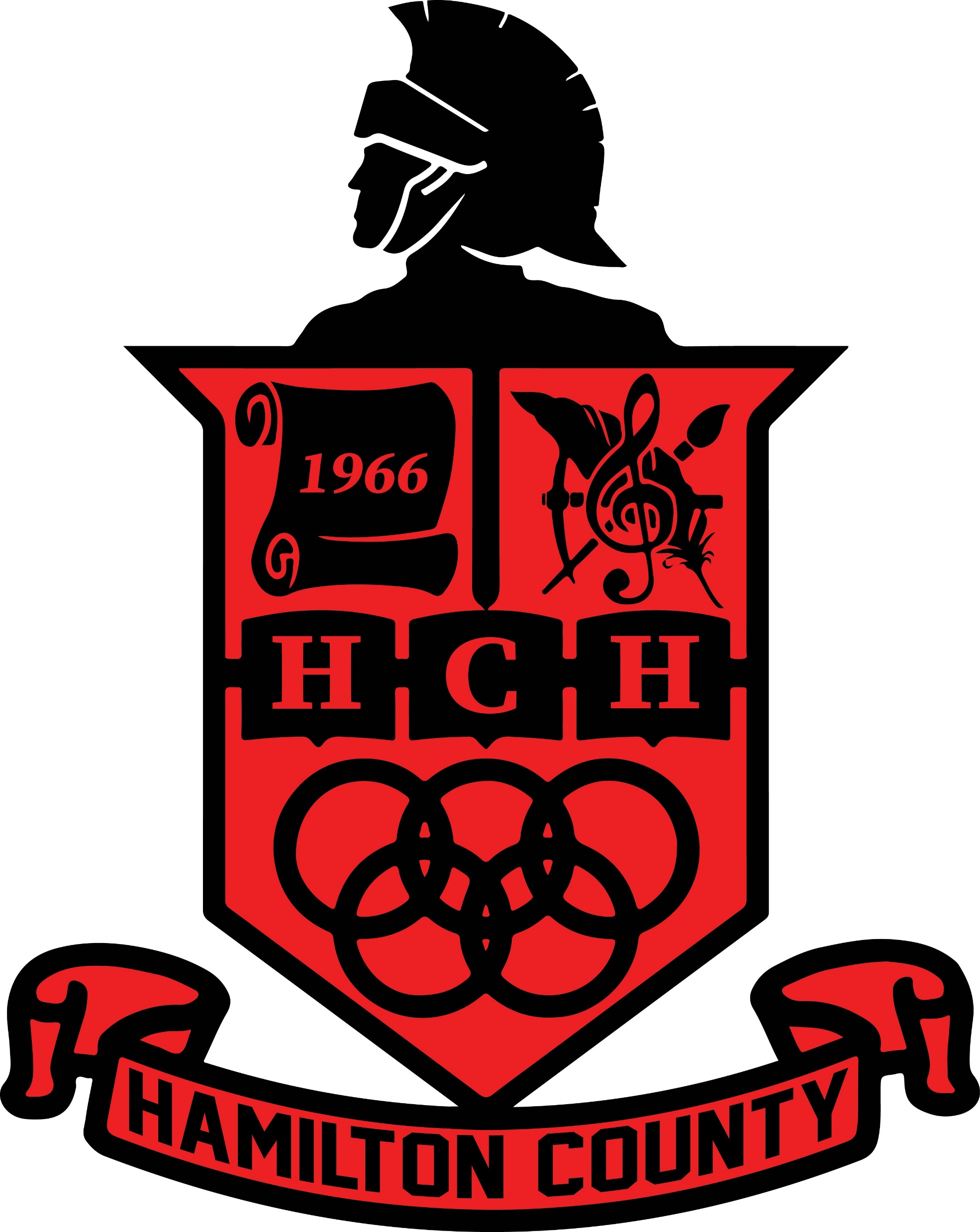 Senior Orientation
Parent Night
HCHS Administration
Principal
Mr. Ryan Mitchell
ryan.mitchell@hamiltonfl.com

Assistant Principal
Ms. MJ Kinard
mary.kinard@hamiltonfl.com

Dean - HS
Mr. Rodrick Randolph
rodrick.randolph@hamiltonfl.com

Dean - MS
Mr. Scott Connelly
scott.connelly@hamiltonfl.com
HCHS Student Services
Guidance Counselor - HS
Mrs. Elizabeth Mitchell
elizabeth.mitchell@hamiltonfl.com
792-8113

Guidance Counselor - MS
Ms. Amy Yarick
amy.yarick@hamiltonfl.com
792-8118

Data Clerk
Mrs. Niki Martin
wendy.martin@hamiltonfl.com
792-8117
HCHS Student Services
CTE Coordinator
Mr. Clayton Tomlinson
clayton.tomlinson@hamiltonfl.com
792-8105

Teacher Support Colleague
Mr. Louis Daniels
louis.daniels@hamiltonfl.com
792-8171

Testing Coordinator
Mrs. Phyllis Harris
phyllis.harris@hamiltonfl.com
792-8116
HCHS Student Services
Social Worker
Mrs. Maria Marrero
maria.marrero@hamiltonfl.com
792-8120
HCHS Guidance Website
http://hch.hamiltonfl.com/guidance
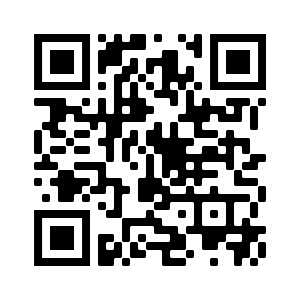 Graduation Requirements
24 Credits
2.0 grade-point average (GPA)
Testing Requirements
Pass Grade 10 English Language Arts (ELA) or a concordant score
Pass Algebra 1 end of course (EOC) or a concordant score
Participate:
Geometry EOC, 
Biology EOC, 
US History EOC, 
US Government (Florida Civics Literacy Exam)
Honors/Rank in class
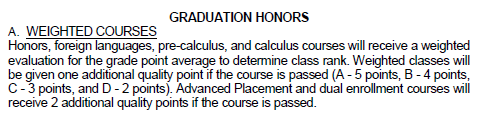 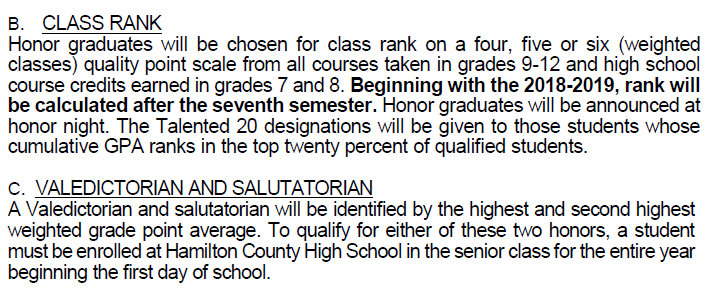 Honors/Rank in class
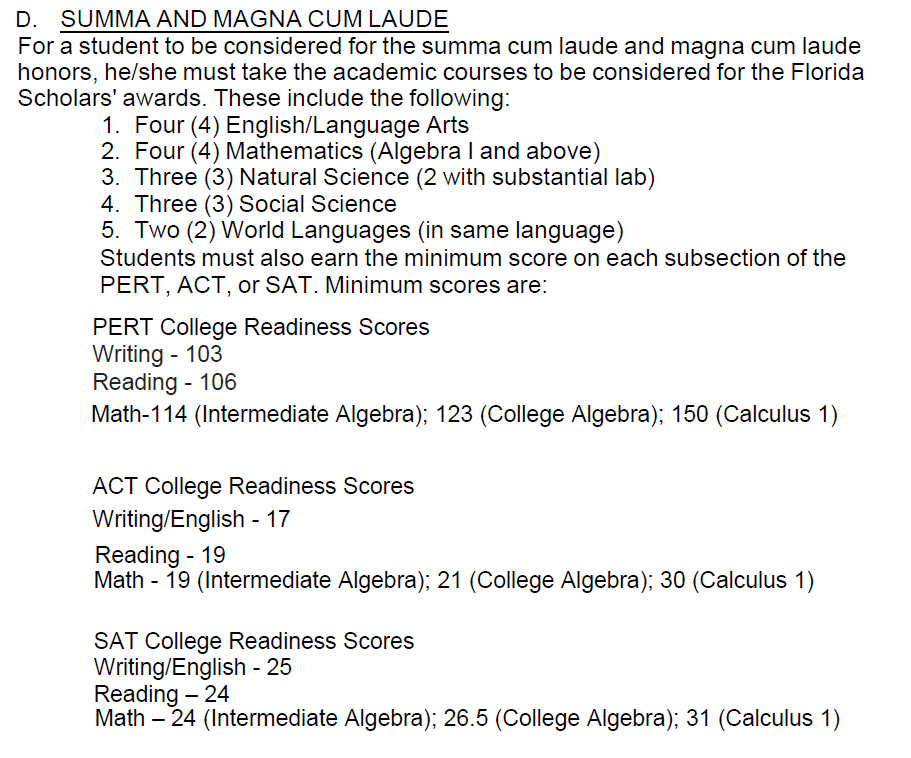 Honors/Rank in class
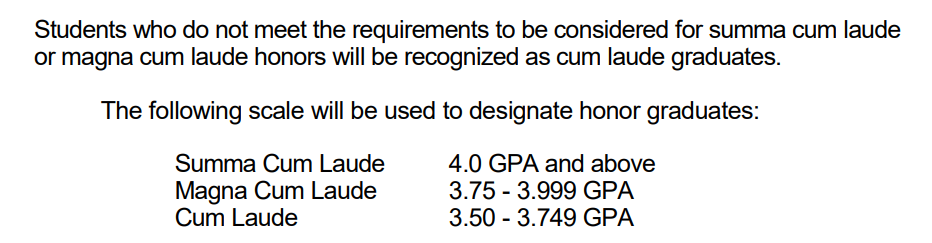 Local HCHS Scholarships
Scholarship Meeting: 
Thursday, February 2nd 9:05am (2nd Period)
Hard Copies will be available in Guidance
Electronic copies will be provided via the Guidance website
Resume
Letters of Recommendation
Community Service Hours
Deadlines
Scholarship Website
http://hch.hamiltonfl.com/scholarships
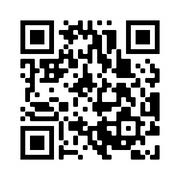 FAFSA
Free Application for Federal Student Aid
FAFSA Night 
Tuesday, October 11th at 6pm

https://studentaid.gov/h/apply-for-aid/fafsa
Florida Scholarships
Office of Student Financial Assistance
https://www.floridastudentfinancialaidsg.org/SAPHome/SAPHome?url=home
Bright Futures
https://www.floridastudentfinancialaidsg.org/SAPBFMAIN/SAPBFMAIN
Bright Futures
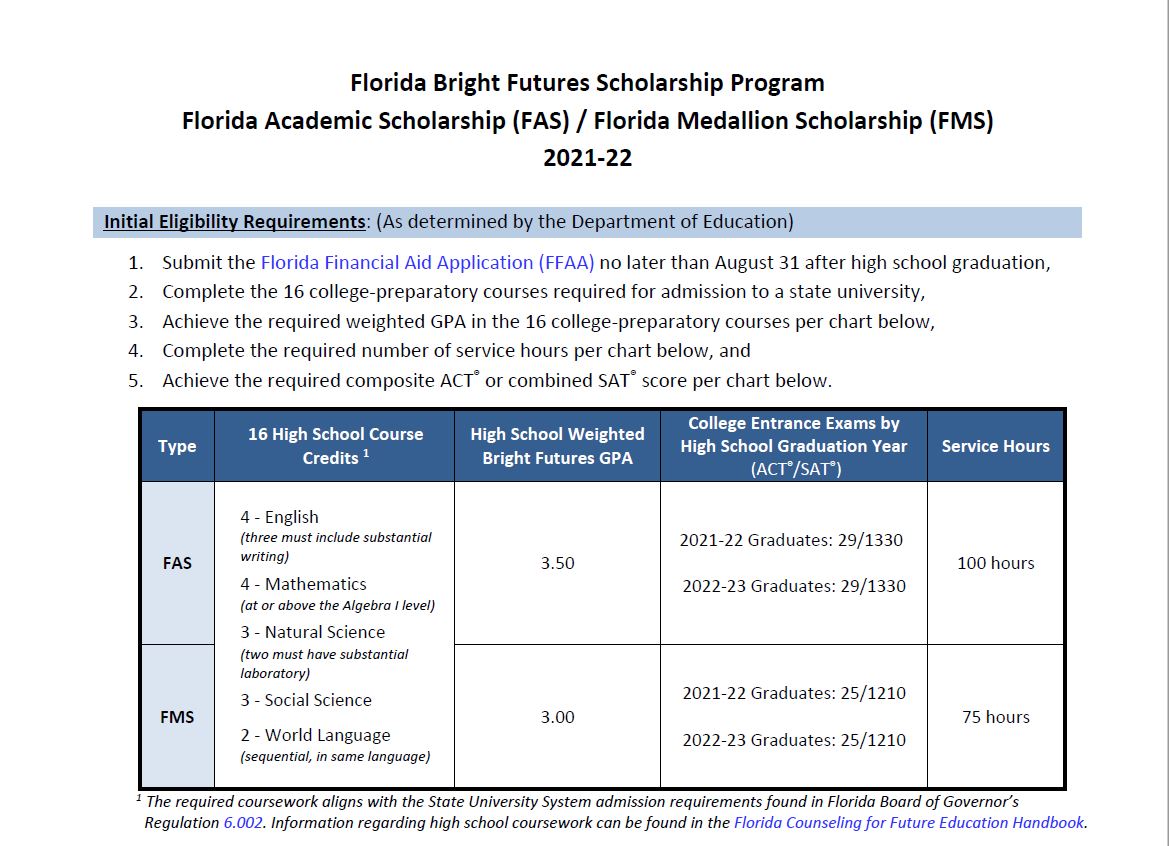 Bright Futures
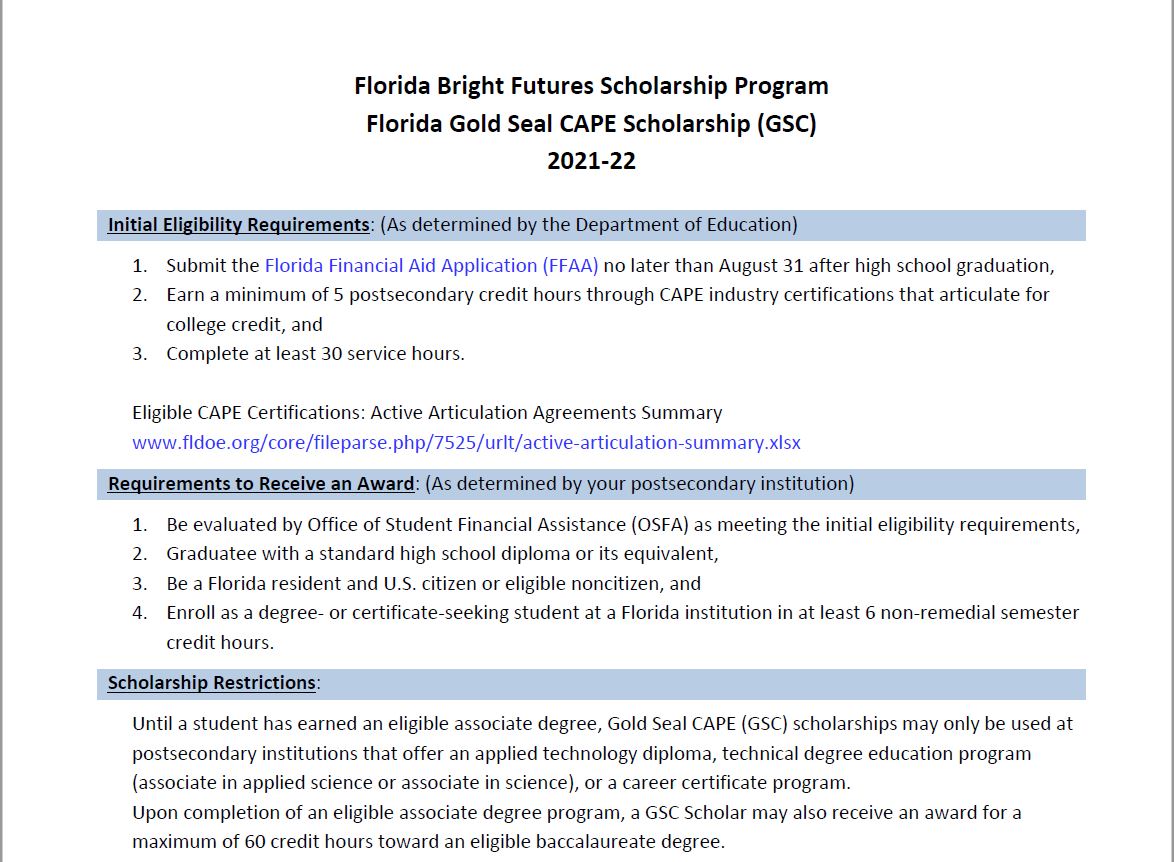 Bright Futures
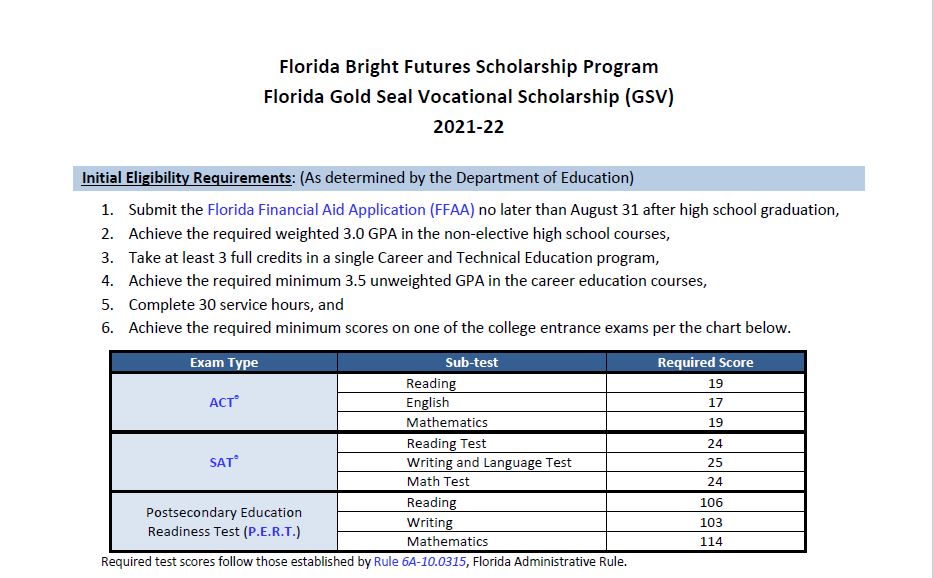 BigFuture Scholarships
Grad Bash
Grad Bash
Friday, April 28th
Cost = $180
3 payments of $60
Sponsor: Mrs. Deas
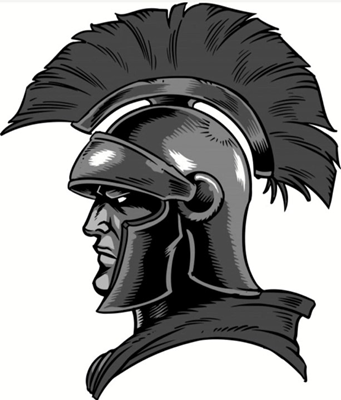 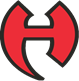 Hamilton County High School
Just Can’t Hide That Trojan Pride